De formatieve driekamp
1. Welk woord weg: geef een juiste interpretatie
Leg je boek, laptop en mobiel weg: je doet deze triatlon/driekamp op eigen kracht
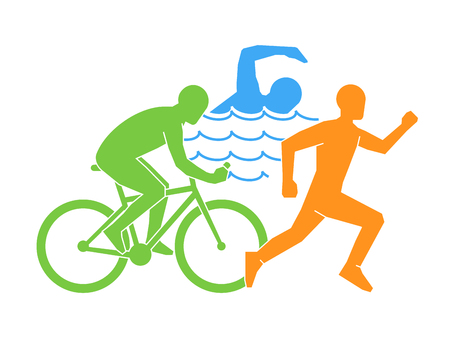 3. Ken je kenmerkende aspecten: laat je kennis aan de klas zien
2. De slimste mens: los de puzzel op met een goede redenering
In groepjes: welk woord weg
Je krijgt vier reeksen van drie woorden; twee per tijdvak
Iedereen in het groepje verzint een eigen, unieke redenering waarom een woord weg moet
Je schrijft de verschillende redeneringen op het papier

Bij vier groepsleden krijg je dus 4*4=16 redeneringen
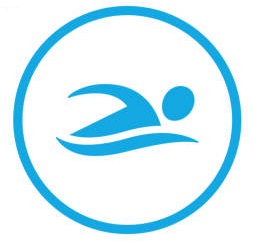 Individueel: de slimste mens
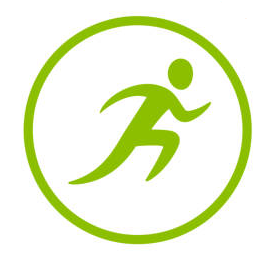 Je krijgt twee tabellen met telkens twaalf woorden
Bij elke tabel koppel je steeds vier woorden aan elkaar
Zo krijg je uiteindelijk drie verzamelingen van woorden
Schrijf je redeneringen op om zo 3*2=6 redeneringen te krijgen
< Voorbeeld
Individueel: ken je kenmerkende aspecten
Je krijgt twee willekeurige kenmerkende aspecten uit tijdvak 9 en 10
Voor het kenmerkend aspect geef je een historisch voorbeeld waarmee duidelijk wordt wat het kenmerkend aspect betekent
Daarna beredeneer je waarom het kenmerkend aspect bij dit tijdvak past
Tot slot bedenk je een toetsvraag met antwoord
Doe dit voor beide kenmerkende aspecten

Vervolgens vraag ik jullie om je antwoorden om de beurt klassikaal te presenteren
Als iemand anders ook het kenmerkend aspect heeft, dan mag je de antwoorden van de ander bekritiseren, aanvullen of verwerpen (met historische argumenten)
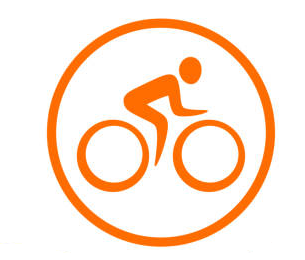 De Kenmerkende Aspecten
37. Het voeren van twee wereldoorlogen
38. De crisis van het wereldkapitalisme
39. Het in praktijk brengen van de totalitaire ideologieën: communisme en nationaalsocialisme
40. De rol van moderne propaganda- en communicatiemiddelen en vormen van massaorganisatie
41. Vormen van verzet tegen het West-Europese imperialisme
42. Verwoestingen op niet eerder vertoonde schaal door massavernietigingswapens en de betrokkenheid van de burgerbevolking bij oorlogvoering
43. Racisme en discriminatie die leidden tot genocide, in het bijzonder op de joden
44. De Duitse bezetting van Nederland
45. De dekolonisatie maakte een eind aan de westerse hegemonie in de wereld
46. De verdeling van de wereld in twee ideologische blokken in de greep van een wapenwedloop en de daaruit voortvloeiende dreiging van een atoomoorlog
47. De toenemende westerse welvaart die vanaf de jaren '60 van de 20e eeuw aanleiding gaf tot ingrijpende sociaal-culturele veranderingsprocessen
48. De eenwording van Europa
49. De ontwikkeling van pluriforme en multiculturele samenlevingen